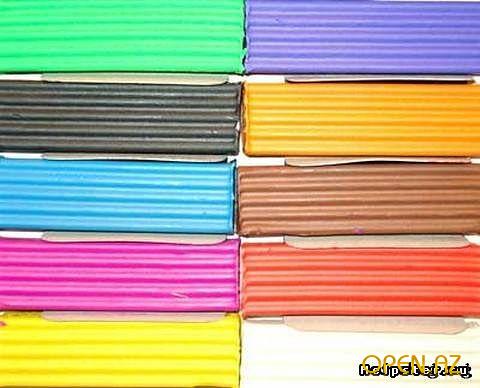 Кружок «Пластилиновая картина»воспитателей старшей группы №1 Ефимовой Ю.С.Шаминой Т.Л.
«Ум ребенка на кончиках его пальцев»
В.И. Сухомлинский
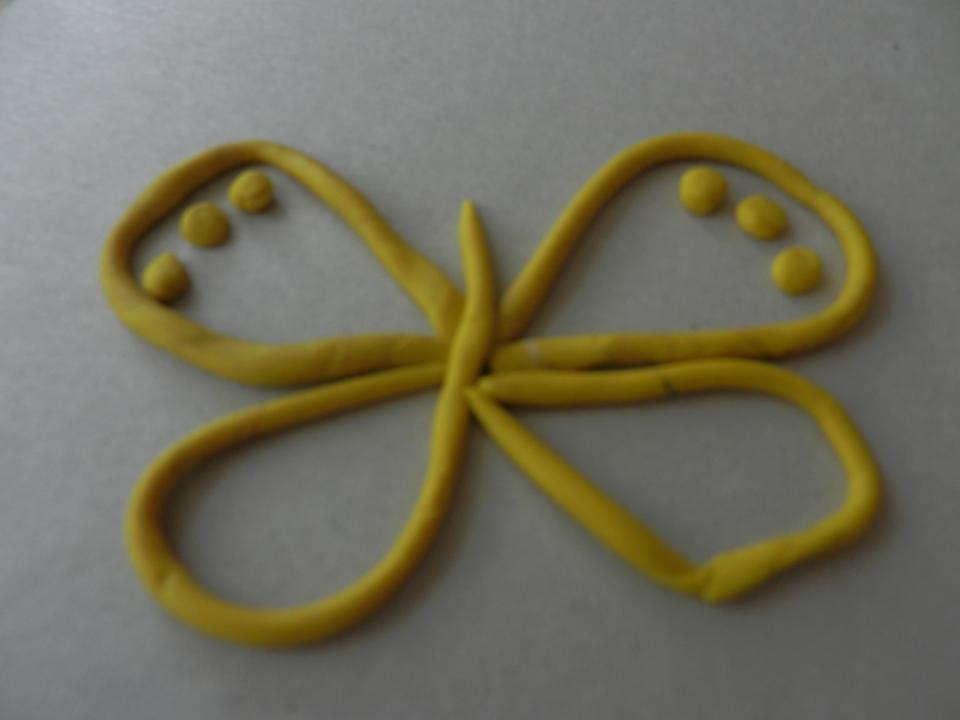 Что такое пластилинография?
«Графия» - создавать, изображать
Принцип данной техники заключается в создании лепной картины с изображением более или менее выпуклых, полуобъёмных объектов на горизонтальной поверхности.
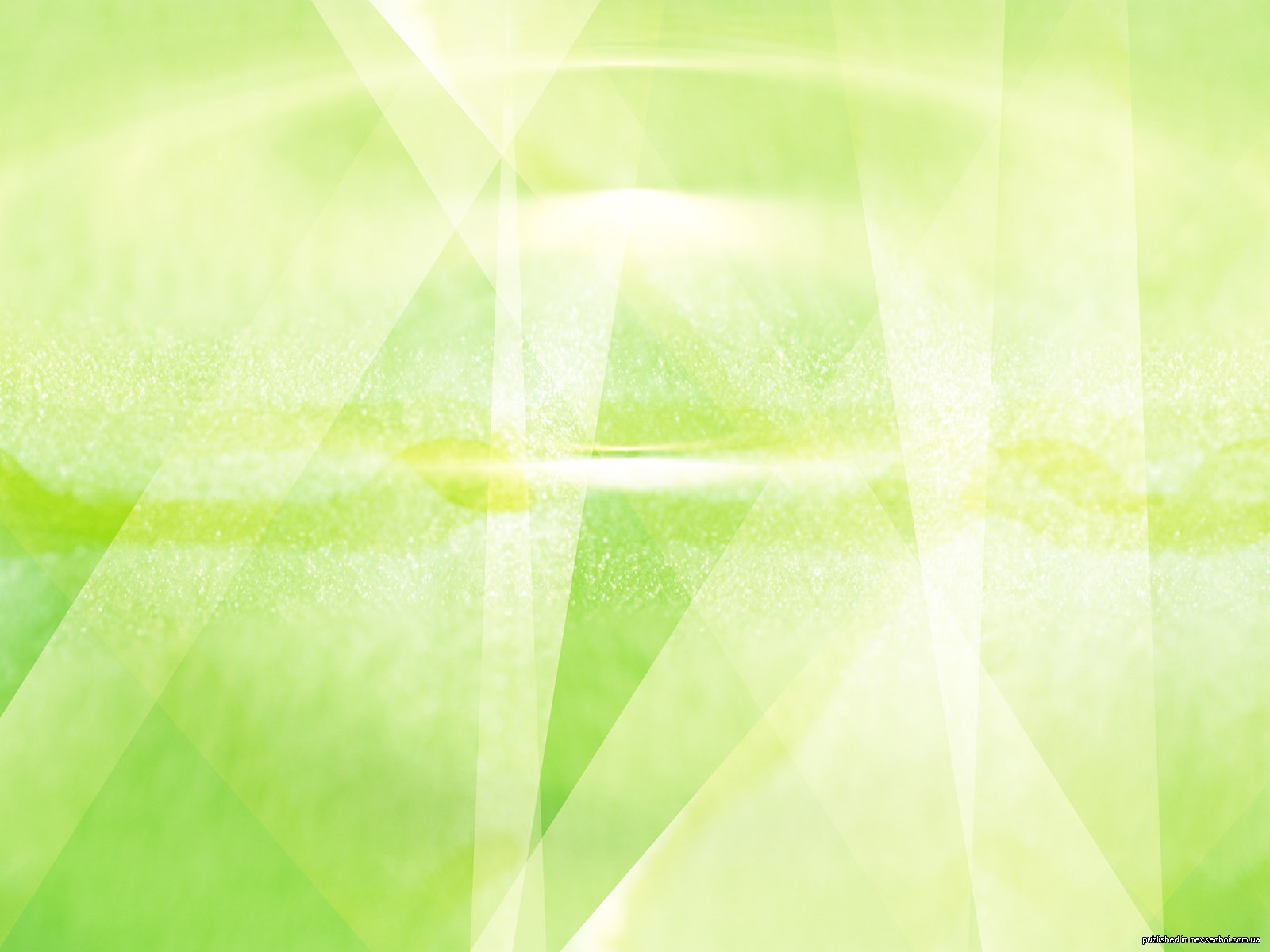 Цель и задачи
Развитие ручной умелости у детей старшего дошкольного возраста
Задачи:
- Учить передавать простейший образ предметов, явлений окружающего мира посредством пластилинографии.
- Учить основным приемам пластилинографии 
- Учить принимать задачу, слушать и слышать речь воспитателя действовать по образцу, а затем по словесному указанию.
- Развивать мелкую моторику, координацию движения рук, глазомер.
- Развивать изобразительную деятельность детей.
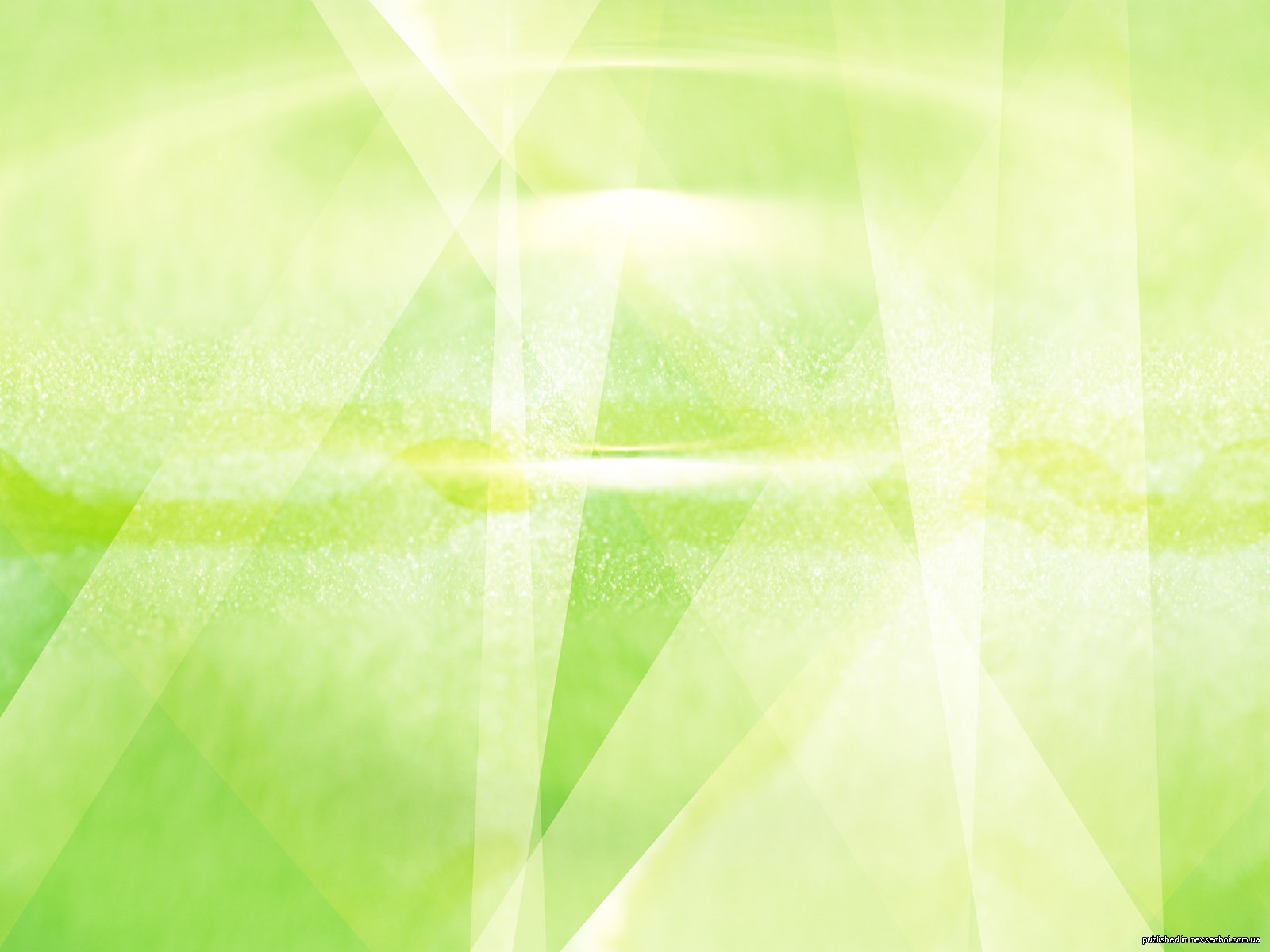 ПЛАН РАБОТЫ КРУЖКА НА 2012-2013 УЧЕБНЫЙ ГОД
СЕНТЯБРЬ                                ДАРЫ ОСЕНИ
ОКТЯБРЬ                         МОРСКИЕ ГЛУБИНЫ
НОЯБРЬ              ДИКИЕ ЖИВОТНЫЕ В ЛЕСУ
ДЕКАБРЬ                   ВСРЕЧАЕМ НОВЫЙ ГОД
ЯНВАРЬ                                  ЗИМУШКА- ЗИМА
ФЕВРАЛЬ                               ЖАРКАЯ АФРИКА
МАРТ                                         ПТИЧИЙ ДВОР
АПРЕЛЬ                                    СКОТНЫЙ ДВОР
МАЙ                                            ЦВЕТУЩИЙ ЛУГ
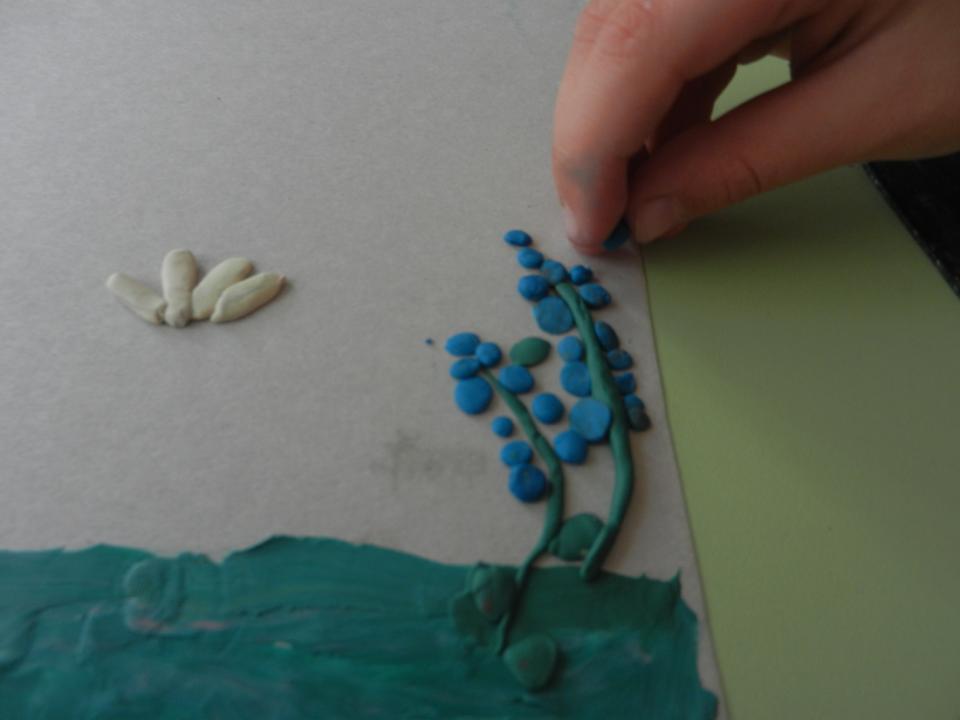 «азбука лепки»
ПРИЕМ СКАТЫВАНИЯ ПЛАСТИЛИНА
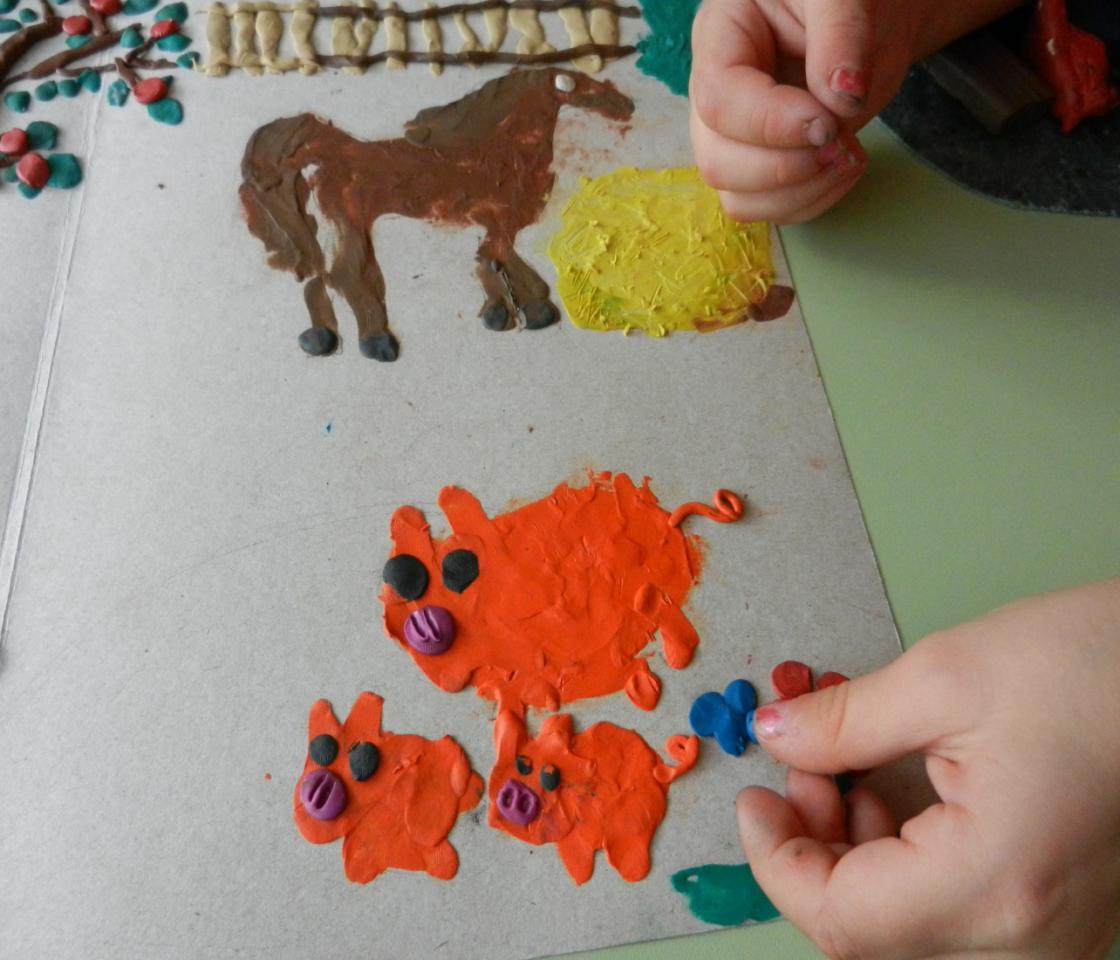 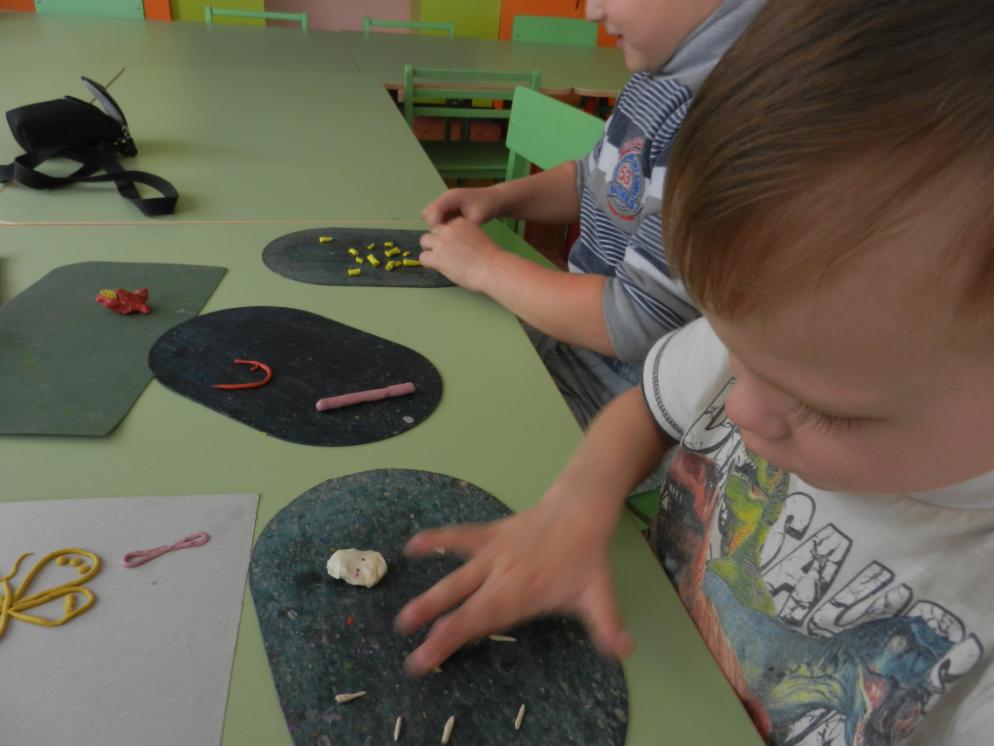 Прием раскатывания
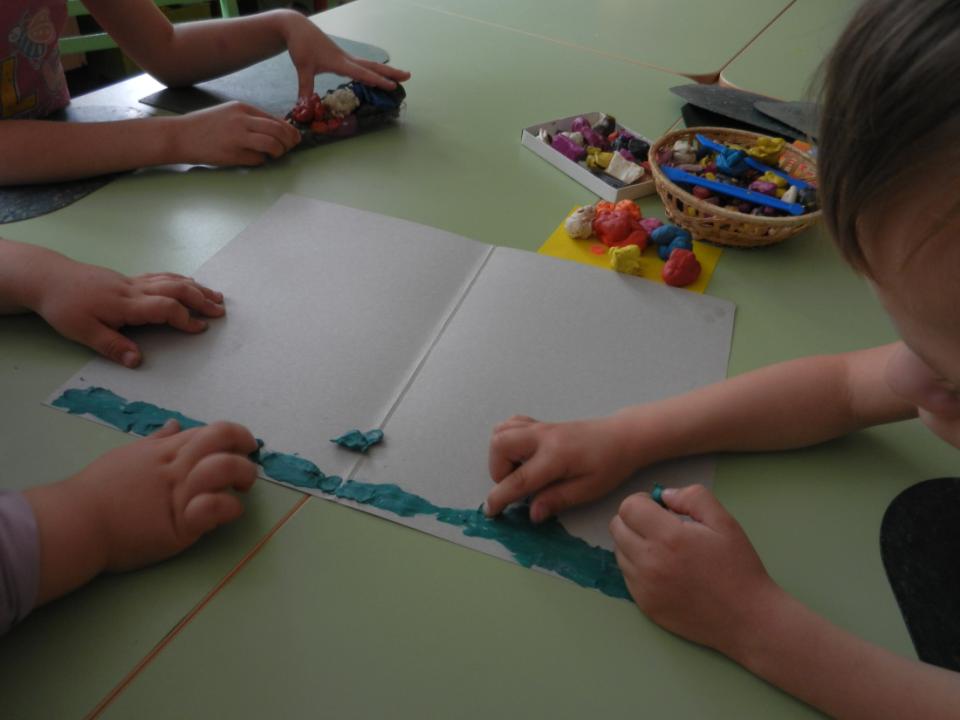 РИСОВАНИЕ ПЛАСТИЛИНОМ
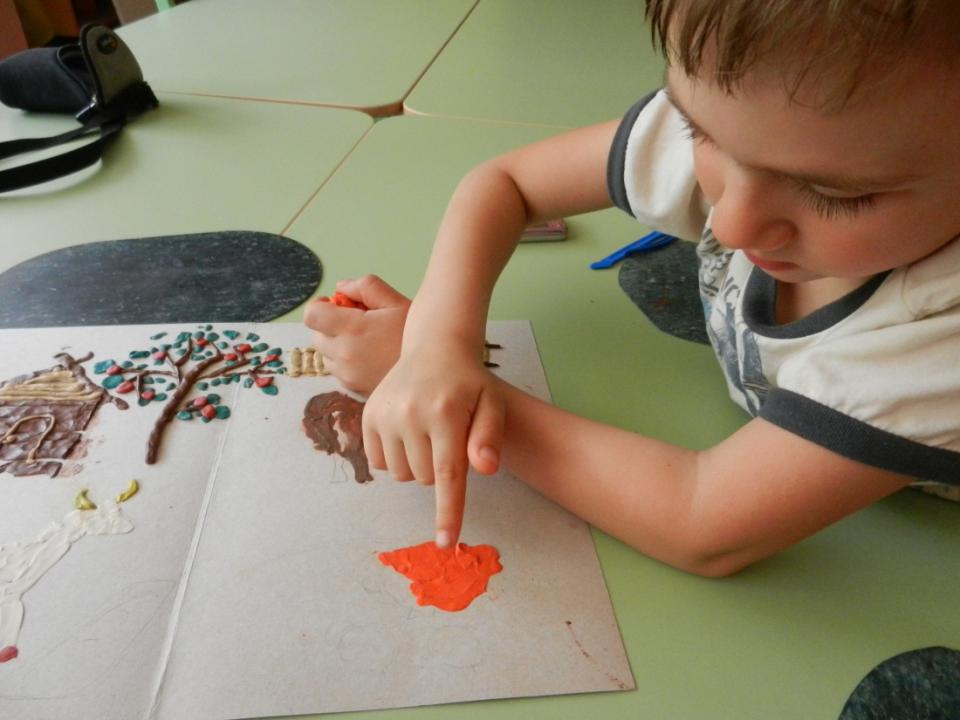 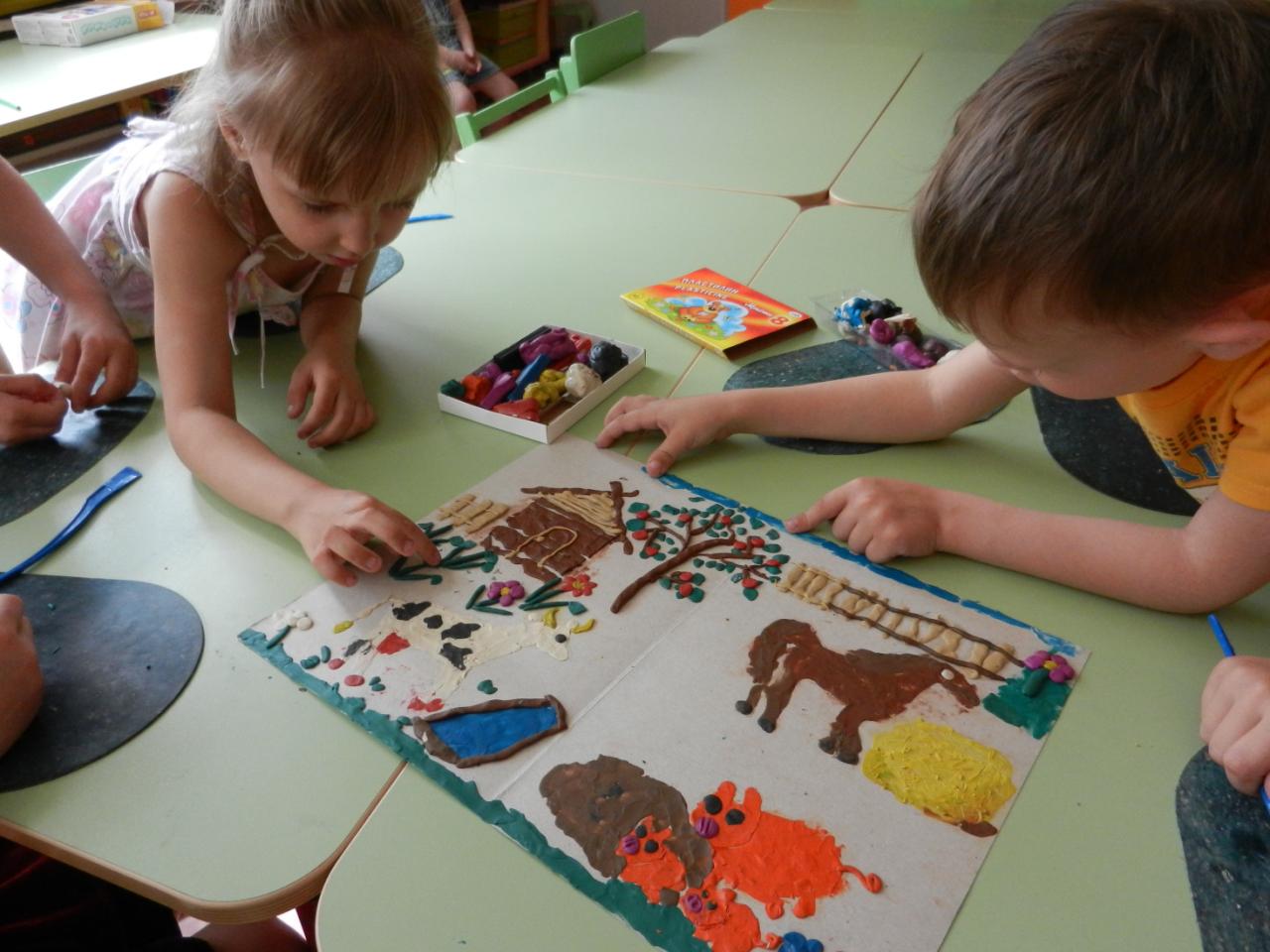 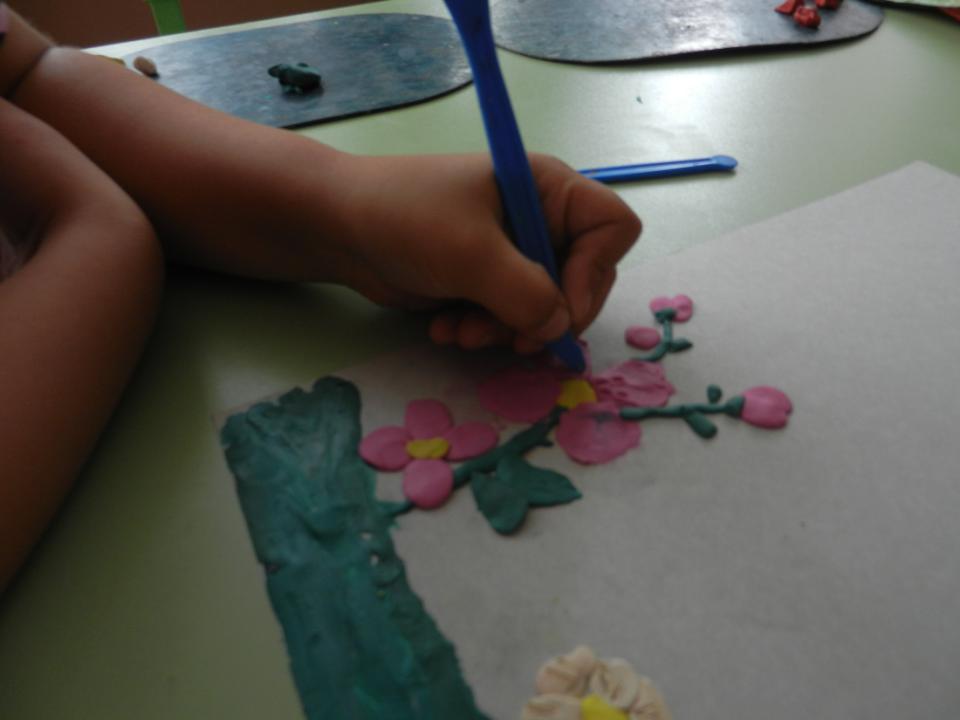 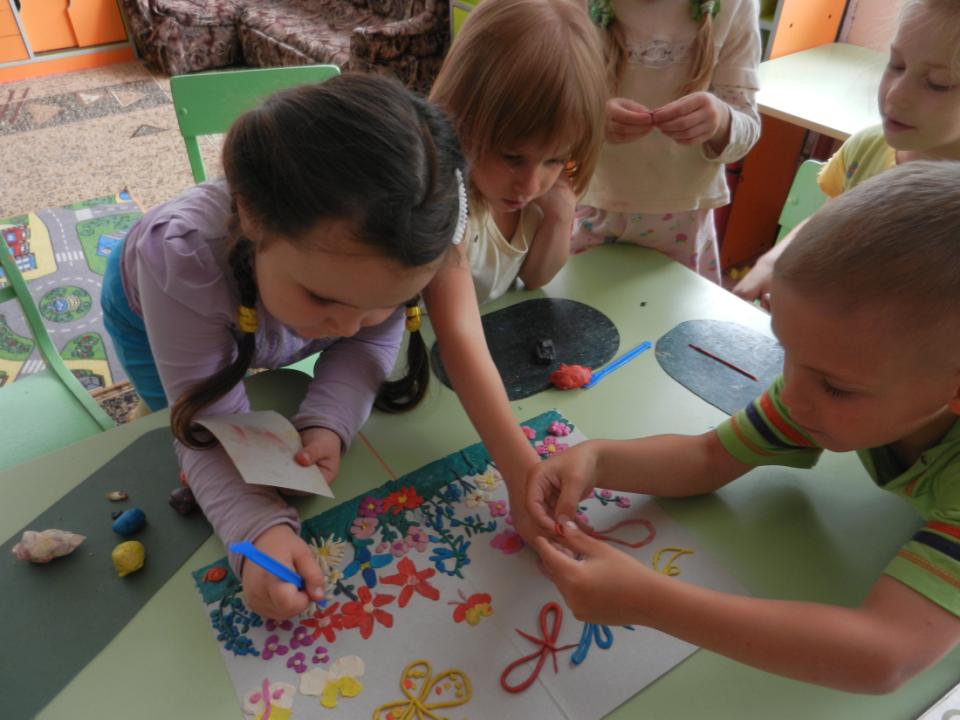 ОКТЯБРЬ «МОРСКИЕ ГЛУБИНЫ»
НОЯБРЬ «ДИКИЕ ЖИВОТНЫЕ В ЛЕСУ»
ДЕКАБРЬ «ВСТРЕЧАЕМ НОВЫЙ ГОД»
ЯНВАРЬ «ЗИМУШКА-ЗИМА»
ФЕВРАЛЬ «ЖАРКАЯ АФРИКА»
МАРТ «ПТИЧИЙ ДВОР»
АПРЕЛЬ «СКОТНЫЙ ДВОР»
МАЙ «ЦВЕТУЩИЙ ЛУГ»